CEDS:  Common Data Elements and  Definitions for Part C and 619 Programs
Missy Cochenour, Applied Engineering Management
Haidee Bernstein, Westat
Denise Mauzy, Applied Engineering Management
Improving Data, Improving Outcomes Conference
September 15-17, 2013
Washington, DC
Session Description
Discuss the benefits and challenges of developing data systems across Part C and Part B/619 programs with common data elements and definitions.  
Have a Hands On opportunity to explore the  Align and Connect tools developed by the CEDS initiative.
Experience the power of shared data dictionaries, shared evaluation and research questions, and shared analytic strategies. 
Learn a new way to answer important program and policy  questions.
2
Agenda
3
[Speaker Notes: Fill in who is doing what]
CEDS OVERVIEW
4
What are your Interests?
Are you working in your state to develop a common data vocabulary?

Are you currently using
    CEDS?
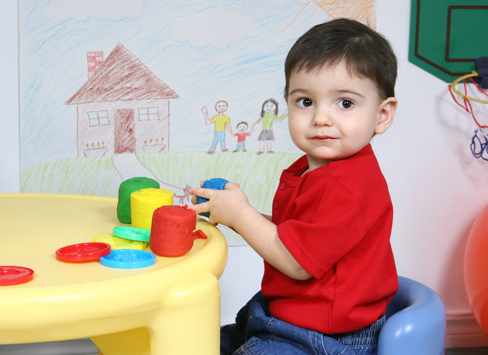 5
[Speaker Notes: Start here]
What is CEDS?
A vocabulary including standard definitions, option sets, and technical specifications to streamline sharing and comparing information
A national collaborative effort to develop voluntary, common data standards for a key set of education data elements
Voluntary Common Vocabulary
Does CEDS relate to Part C and 619?
Common Education Data Standards
Education - Sounds like it doesn’t include Head Start, Child Care, and Part C non-Education lead agencies
Standards - Sounds like it refers to benchmarks or criteria that data would have to meet
Common (mis) Conclusions:  
CEDS does not include or relate to Part C and Section 619.
OR
If CEDS does include Part C and 619, it means more requirements coming down from U.S. Department of Education.
7
Why is DaSy talking about CEDS?
DaSy Goal:  To develop and enhance statewide early childhood coordinated and longitudinal data systems to improve state capacity to collect, analyze, and report high quality data required under IDEA

ALIGN:  Addresses reporting high quality data by providing common data dictionaries (elements, option sets, and technical specifications)

CONNECT:  Facilitates data analysis by recommending analytic approaches (logic and formulas) to address program and policy questions as well as Federal reporting requirements (indicators)

Enhances capacity for coordinated and longitudinal analysis by including data elements in different domains across the P-20W continuum
8
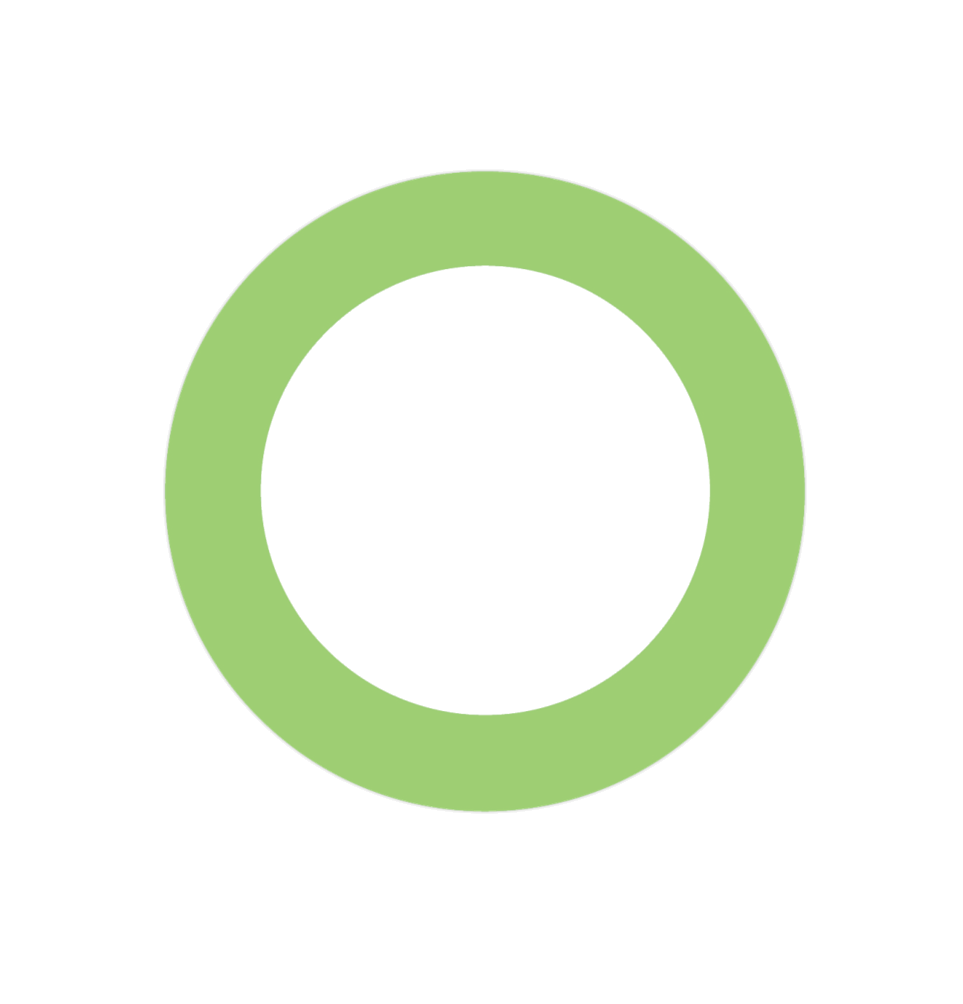 Why 
CEDS in EC?
Same or Different File?
Maria Lopez
D.O.B. 3/25/2009

939 Howard Street
Homestead, FL 33030

Mother: Inez Lopez
Father: Juan Lopez
Maria L. Lopez
D.O.B. 3/25/2009

1010 Spruce Street
Fresno CA 93706

Mother: Inez Lopez
Father: Juan Pablo Lopez
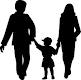 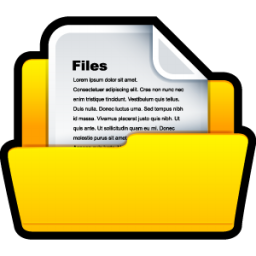 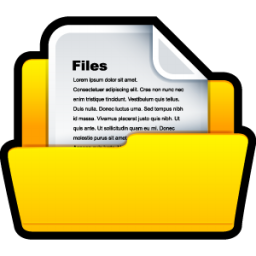 HEAD START FILE
HEAD START FILE
10
Same or Different File
11
Same or Different File?
J. D. Stone
123 Harper Street
West Hempstead, NY 11552
D.O.B. 9/13/2012
J. D. Stone
123 Harper Street
West Hempstead, NY 11552
D.O. B. 9/13/2012
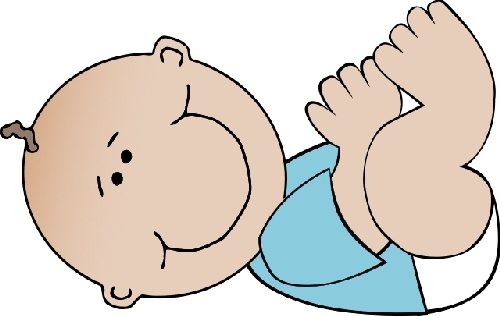 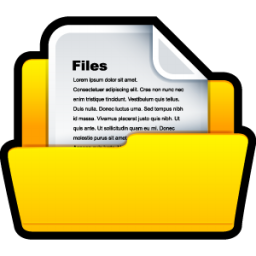 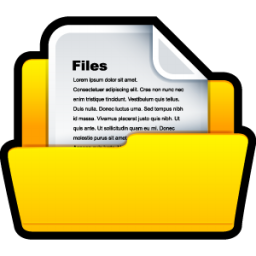 E.I. Program Nassau County
E. I. Program Nassau County
12
Same or Different?
13
Imagine...
A child from 
Early Learning Program A also enrolls in Early Intervention Part C services that use a different education data standard.
Here’s a 
child:
  
Matthe
SmithIII
Race = Guamanian
Gender = M
Did you mean:

Matthew ?
Smith ?
Suffix = III ?
Race = NHOPI ?
Sex = M ?
Early Head Start
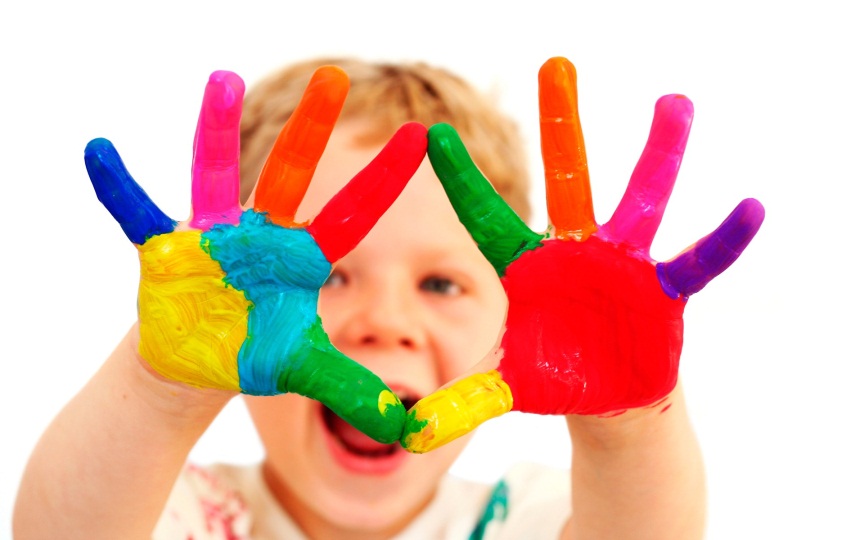 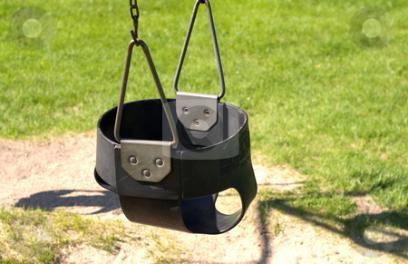 Early Intervention
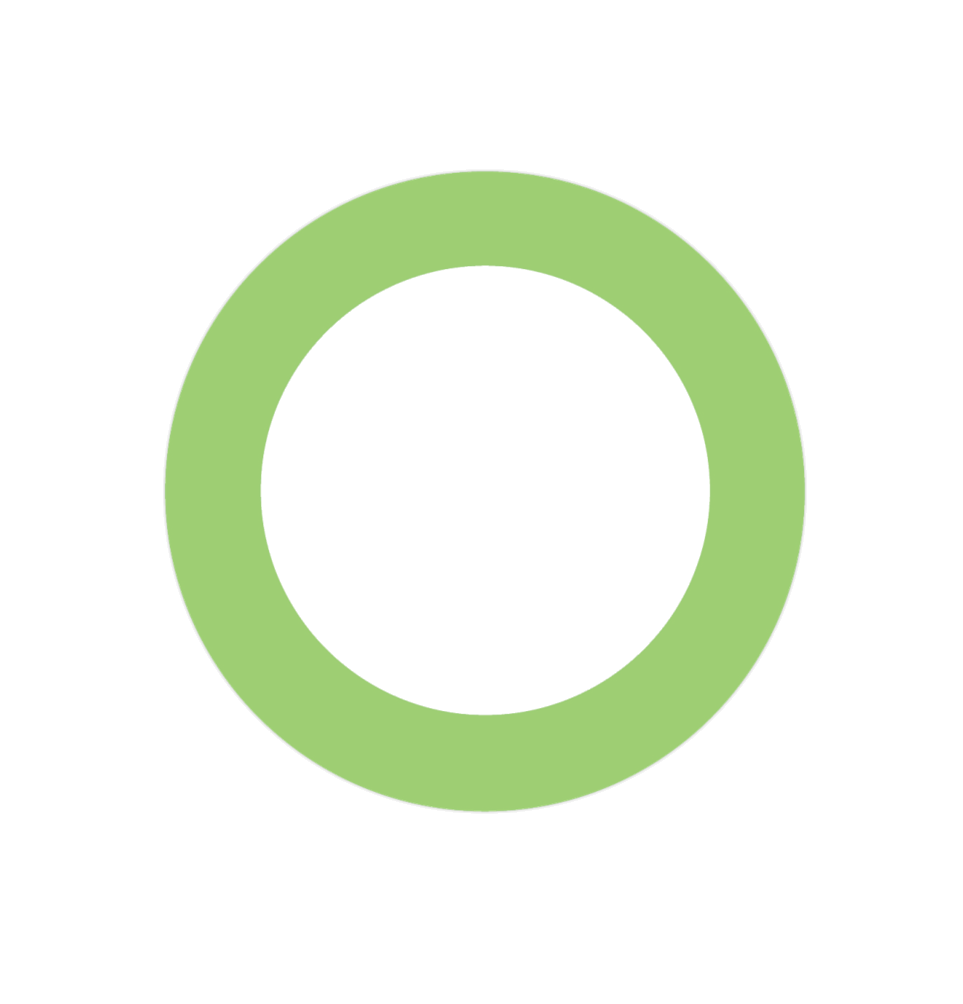 CEDS Tools
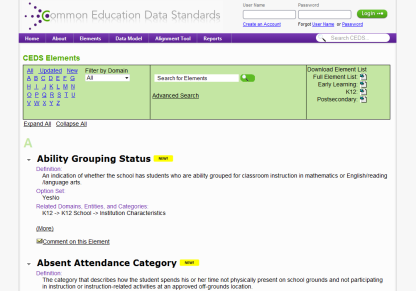 CEDS Tools
A Robust & Expanding  Common, Voluntary   Vocabulary drawn from          existing sources
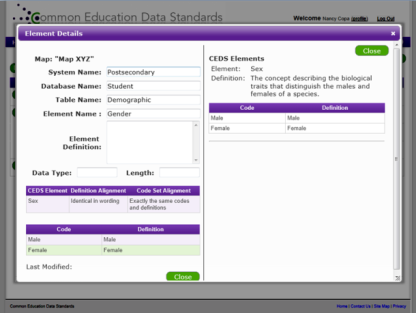 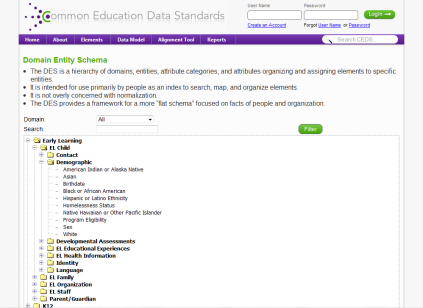 Powerful Stakeholder   Tools & Models
Connect
Logical Data Model
Align
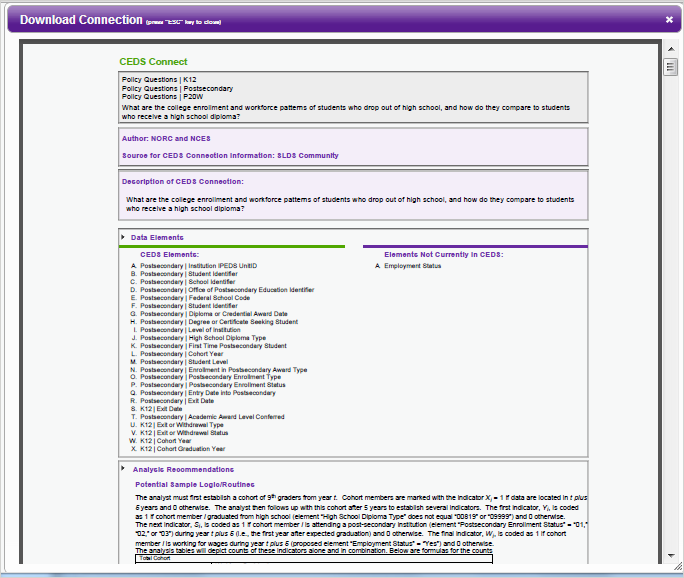 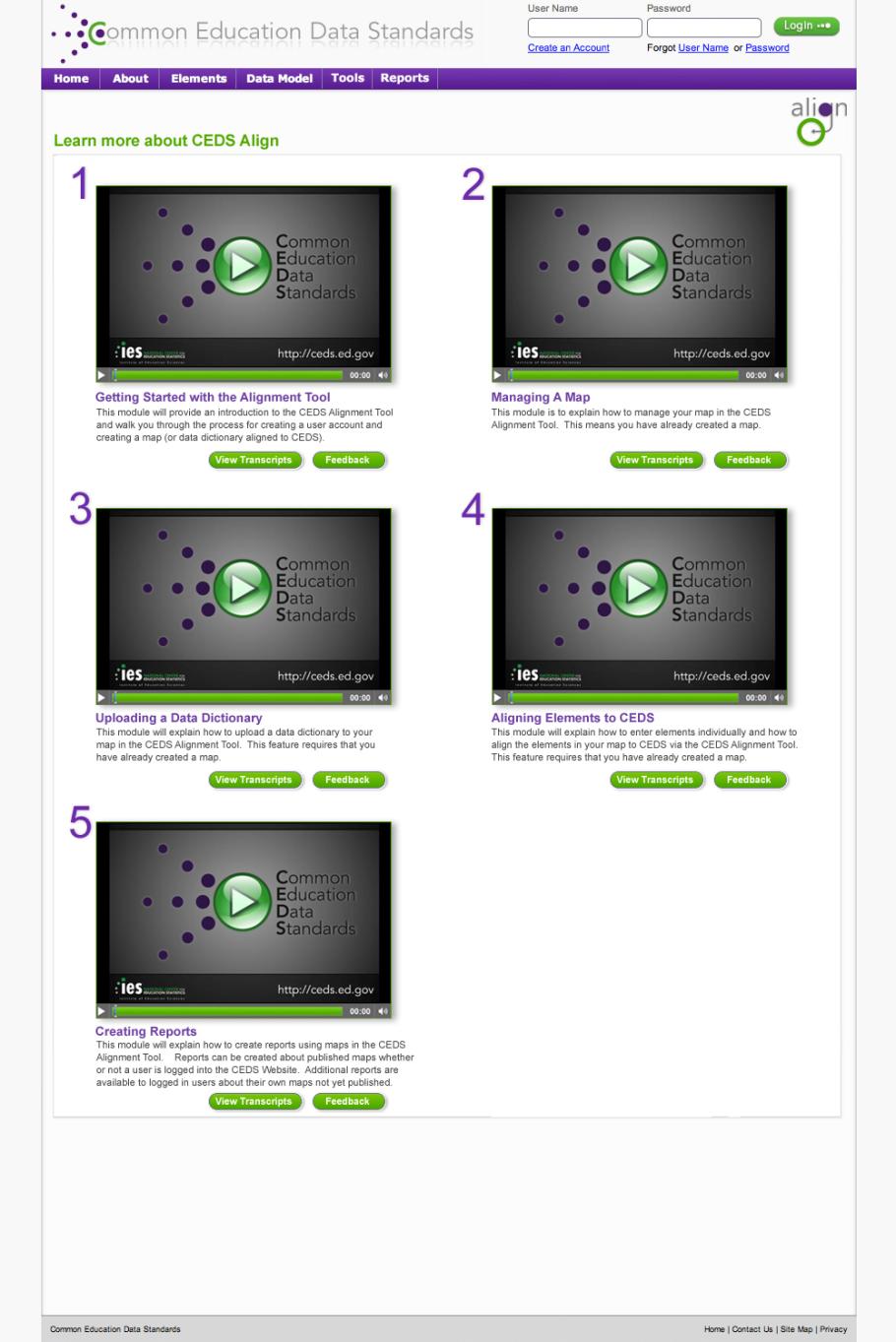 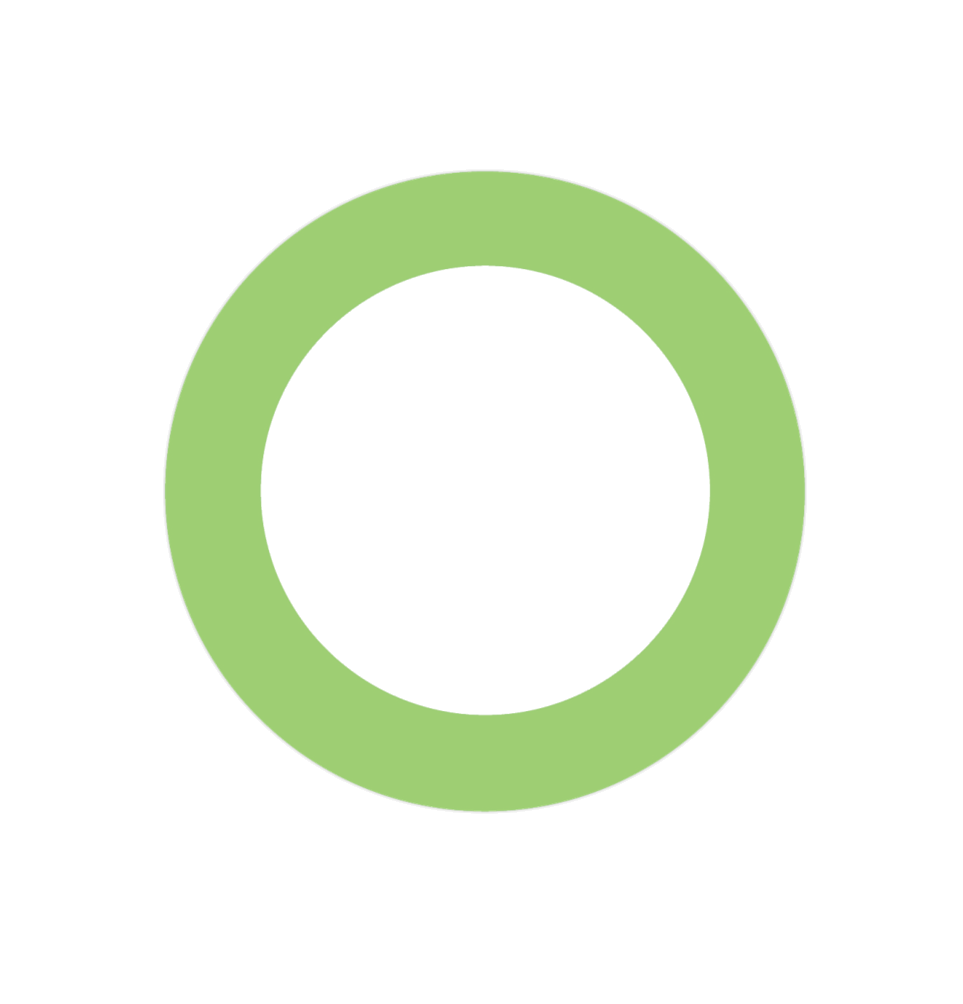 CEDS Anatomy: The Basics
Standard Information: The Basics
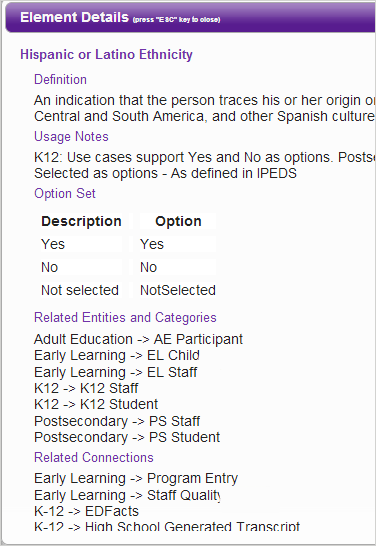 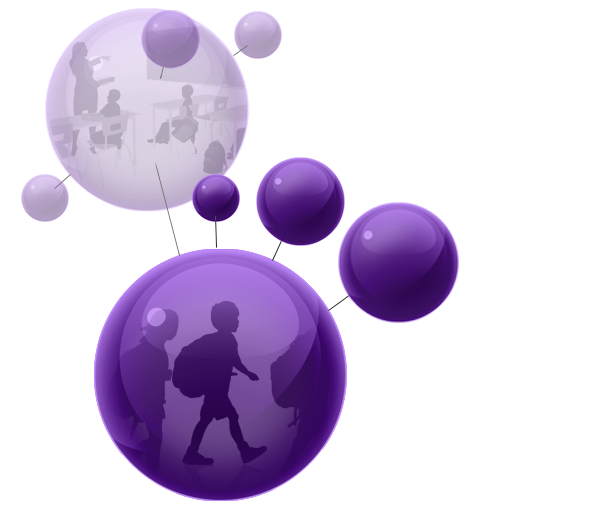 Element
Definition
Hispanic 
or Latino
Ethnicity
Option set
Yes
No
NotSelected
Domain
K12
Entity
K12  Student
Early Childhood Enrollment Service Type
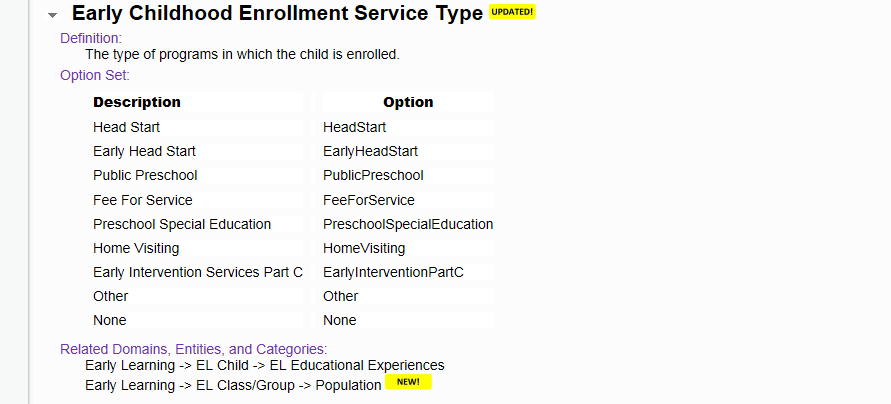 Service Entry and Exit Dates
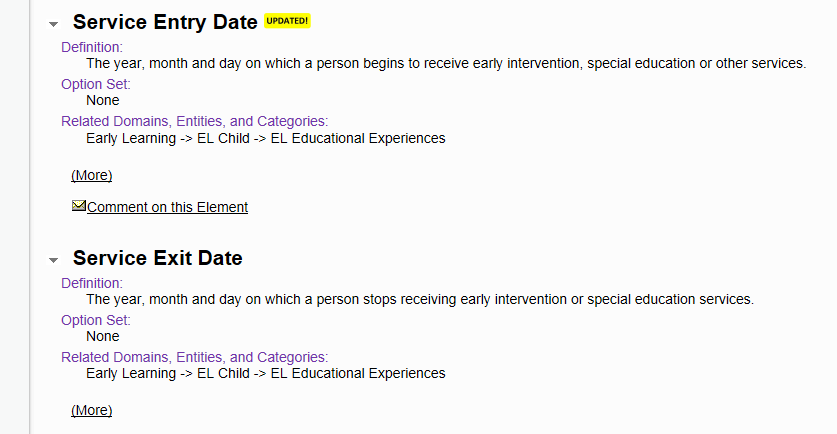 Prior Early Childhood Experience
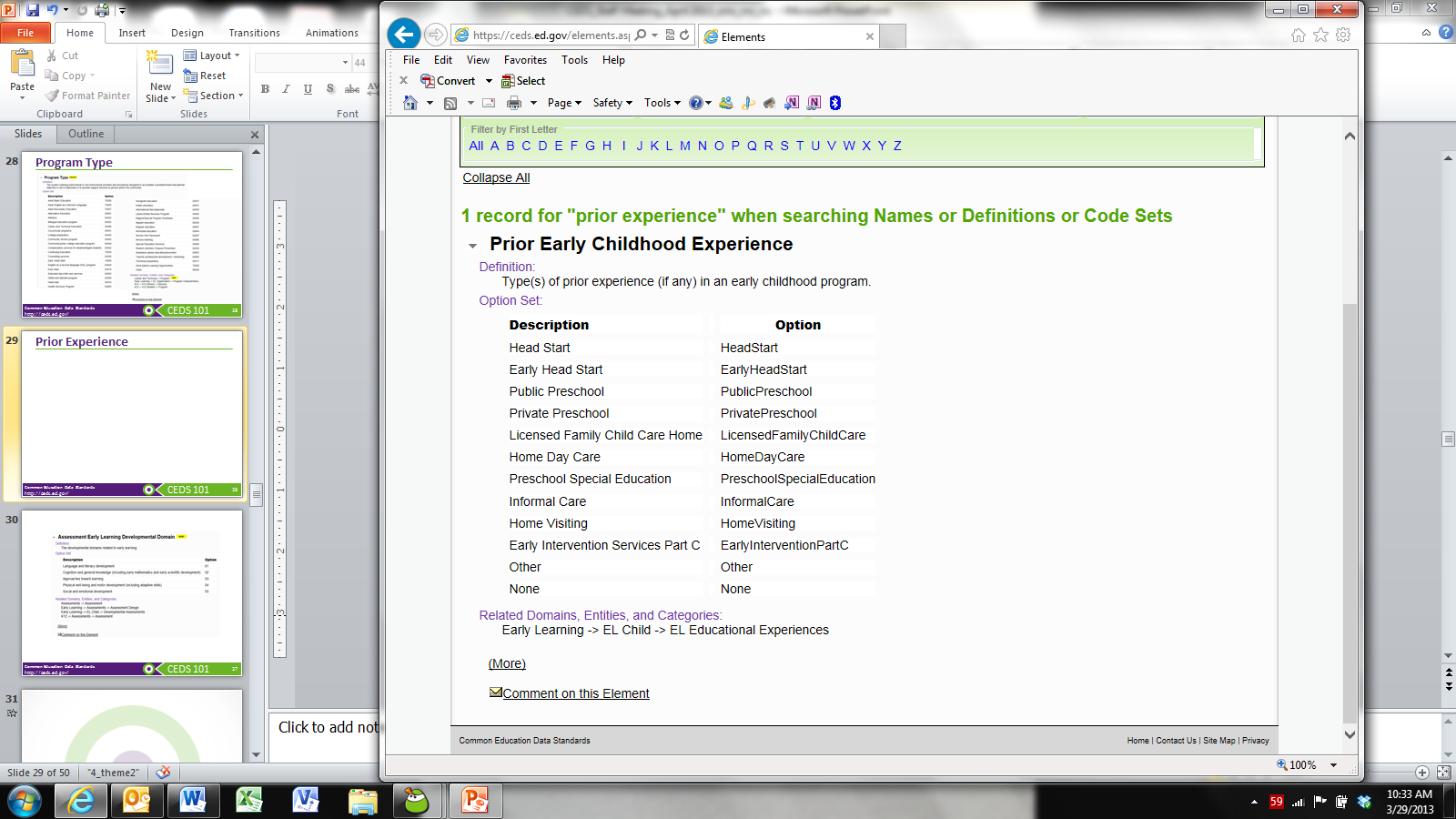 Program Type
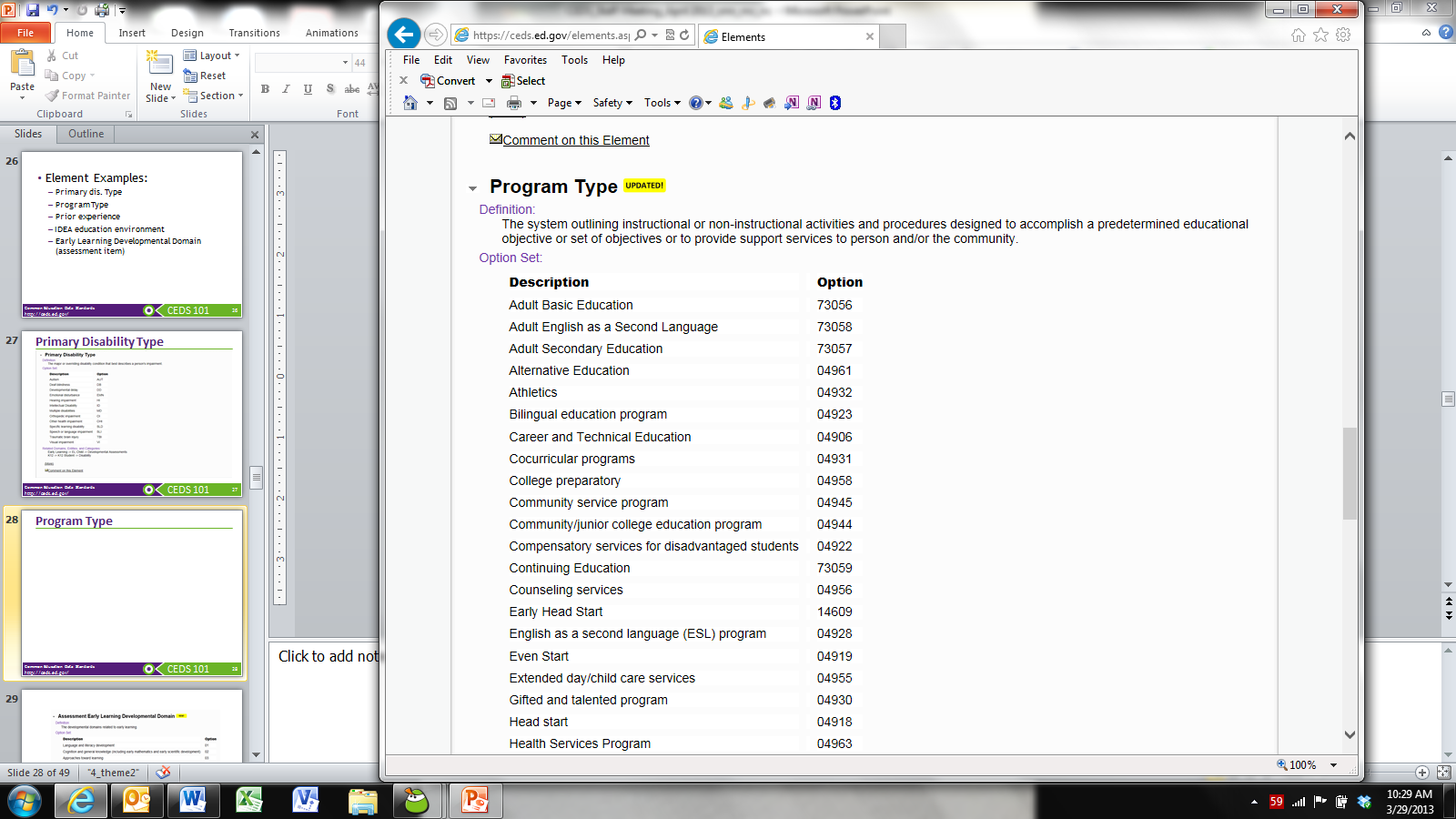 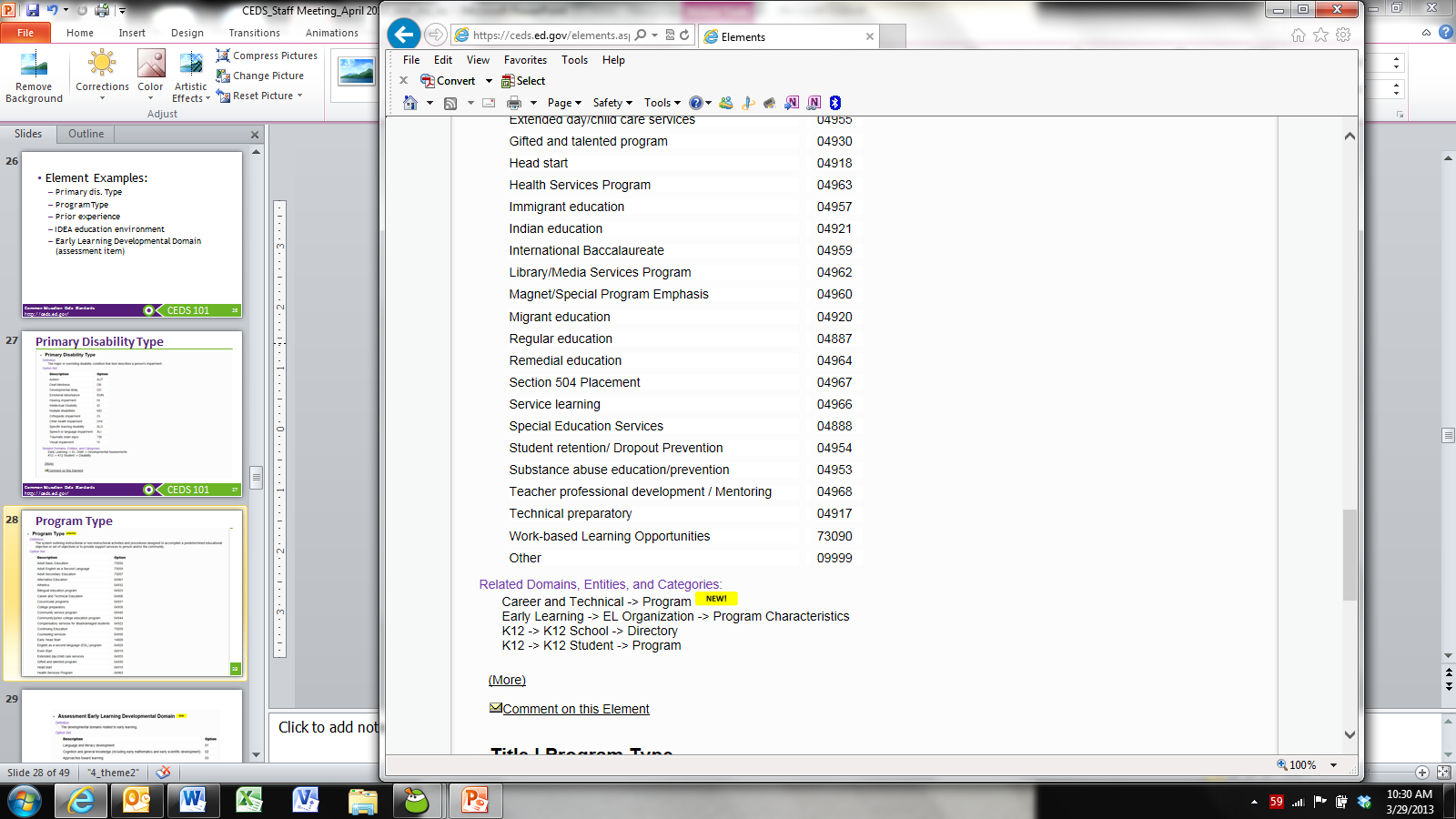 Personnel Qualification Status
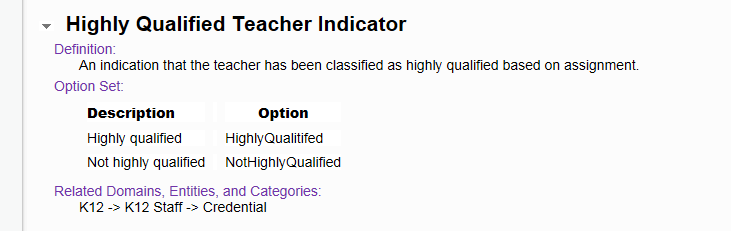 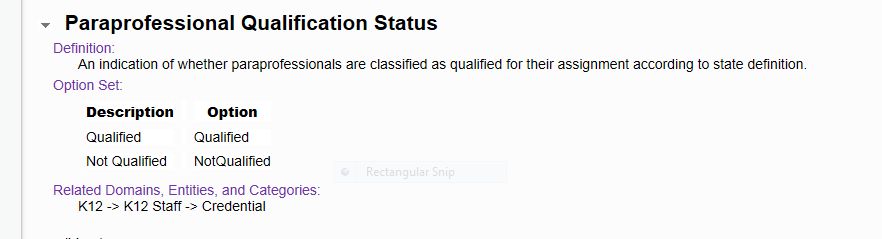 Potential New Data Elements for Version 4
Service Description
Service Frequency
Service Intensity
Service Setting
Data Element Details
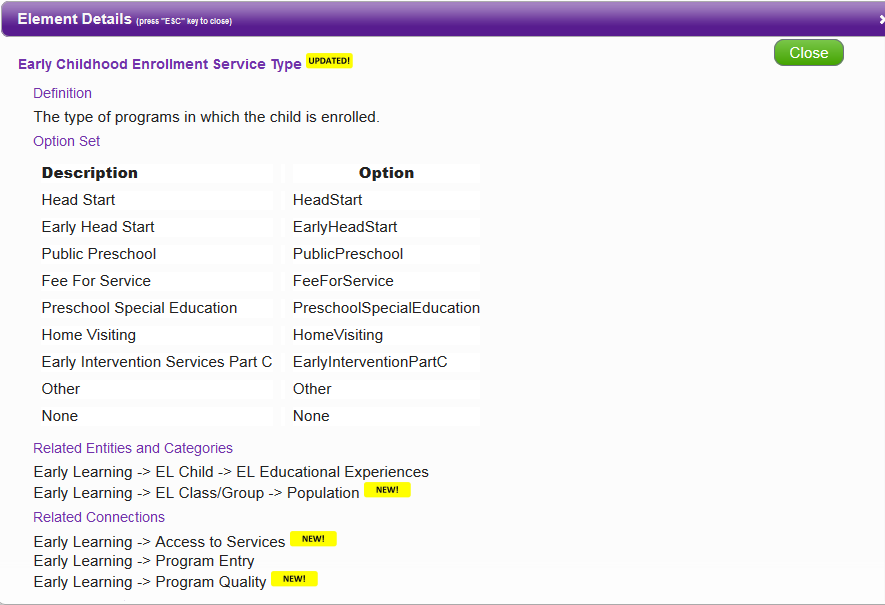 State Example:  Data Elements
Building new data system 
OR
Expanding or revising existing data system

CEDS provides a “jump start”
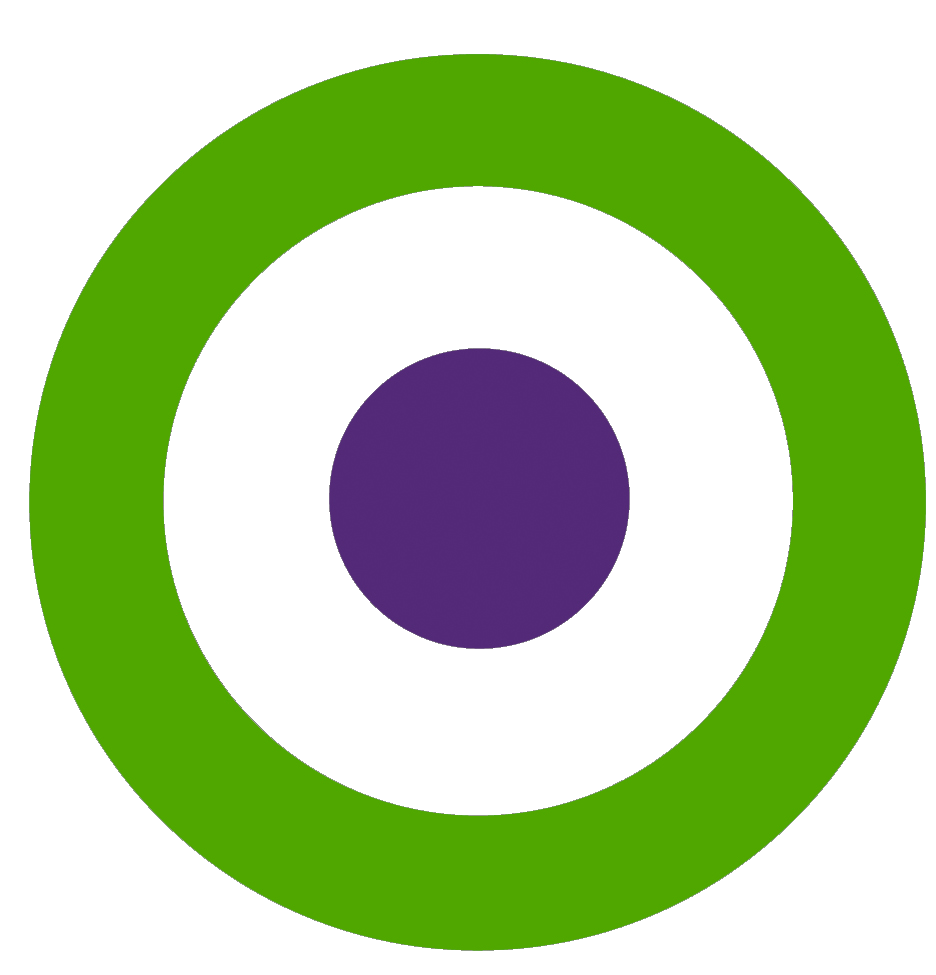 Using Align
Align
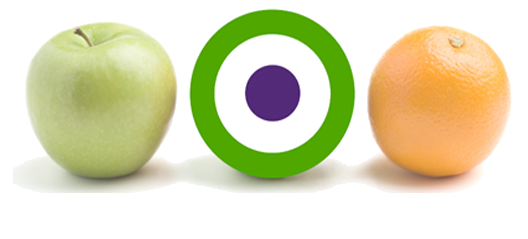 Web-based tool that allows users to

Import or input their data dictionaries
Align their current data to CEDS
Compare their data dictionaries
Analyze their data in relation to various other CEDS-aligned efforts
States with Early Learning Maps
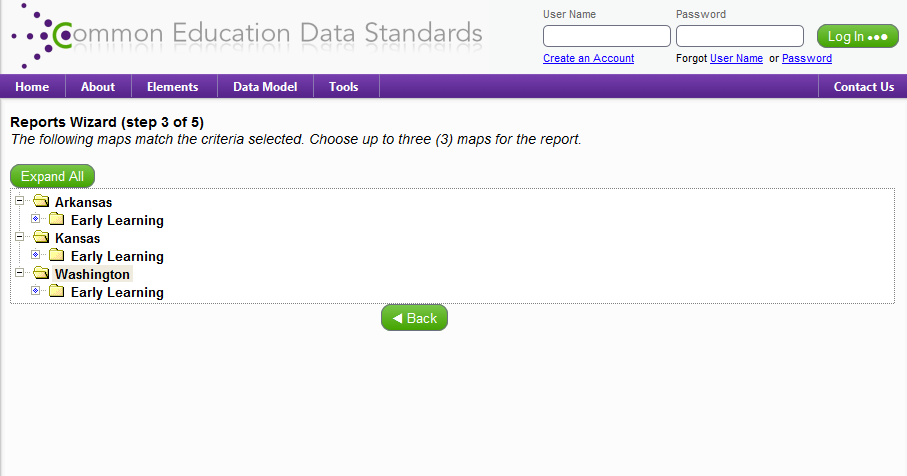 Aligning to CEDS
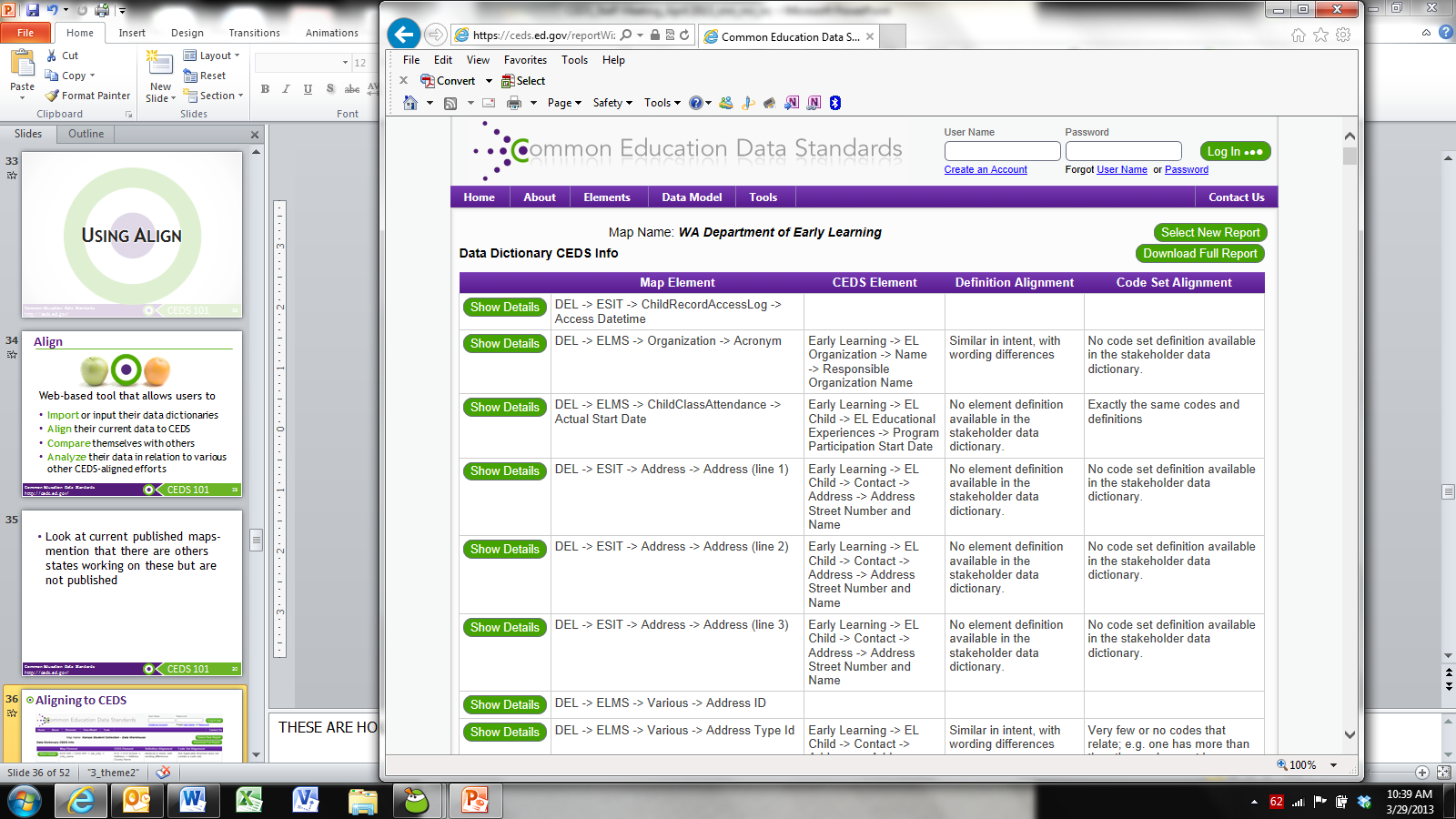 Aligning to Others
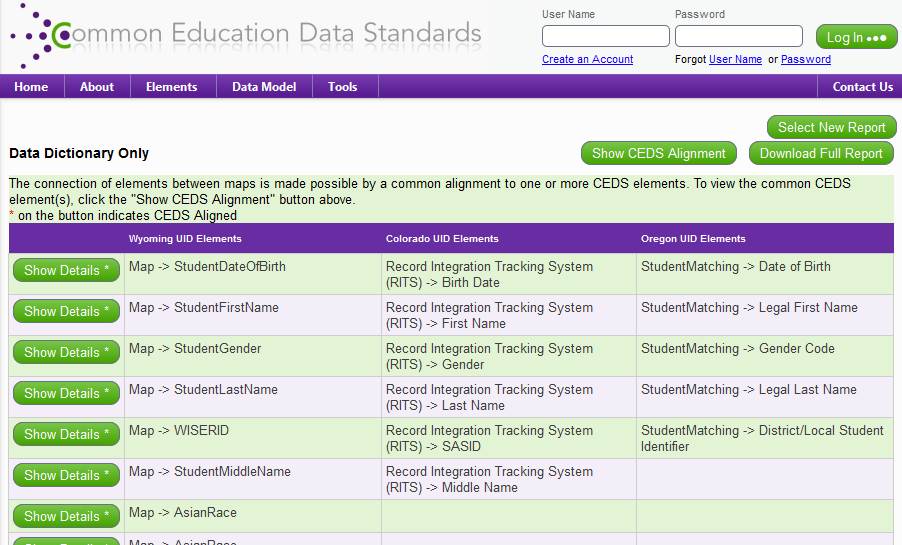 State Example: Align Tool
State plans to link data collected by Early Hearing Detection & Intervention (EHDI) with Part C data to guide program improvement and for CDC reporting.

Each agency can create a map using the Align tool to simplify the process of linking data sets.
Let’s Practice Using Align
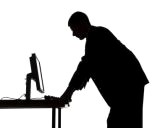 User Name:
USER1
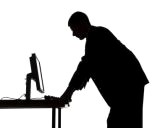 Password:
T3sting!
35
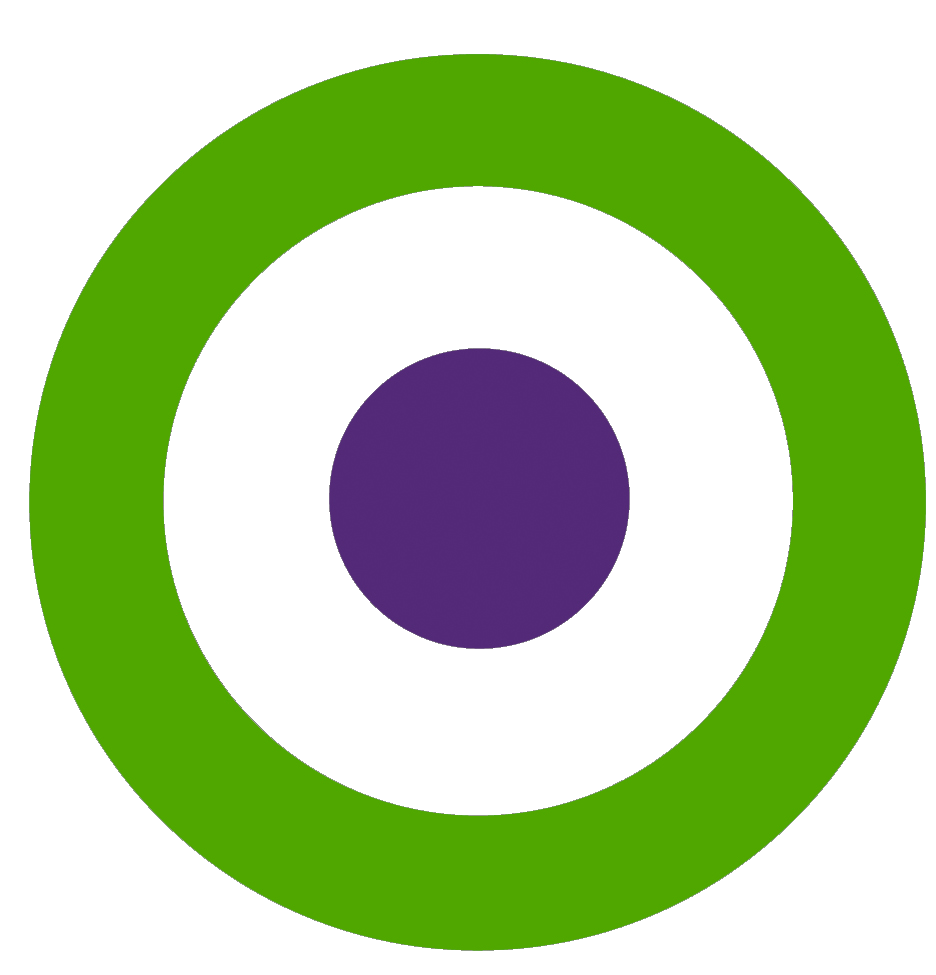 Using CONNECT
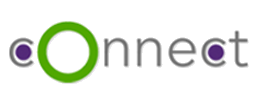 Connect
Stakeholders from various types of educational organizations can use the tool to 

 Answer program and policy questions
 Calculate metrics and indicators 
 Address reporting requirements
Using CEDS to Answer Program & Policy Questions:  Part C/619 Example
What percentage of children with an IFSP or IEP are currently enrolled in each early learning program setting?

To answer such a program question, you need 
Data, possibly from multiple data systems 
Data elements and their definitions
A plan to analyze the data . . .  
 
You need the CEDS Connect tool.
38
Available Connections
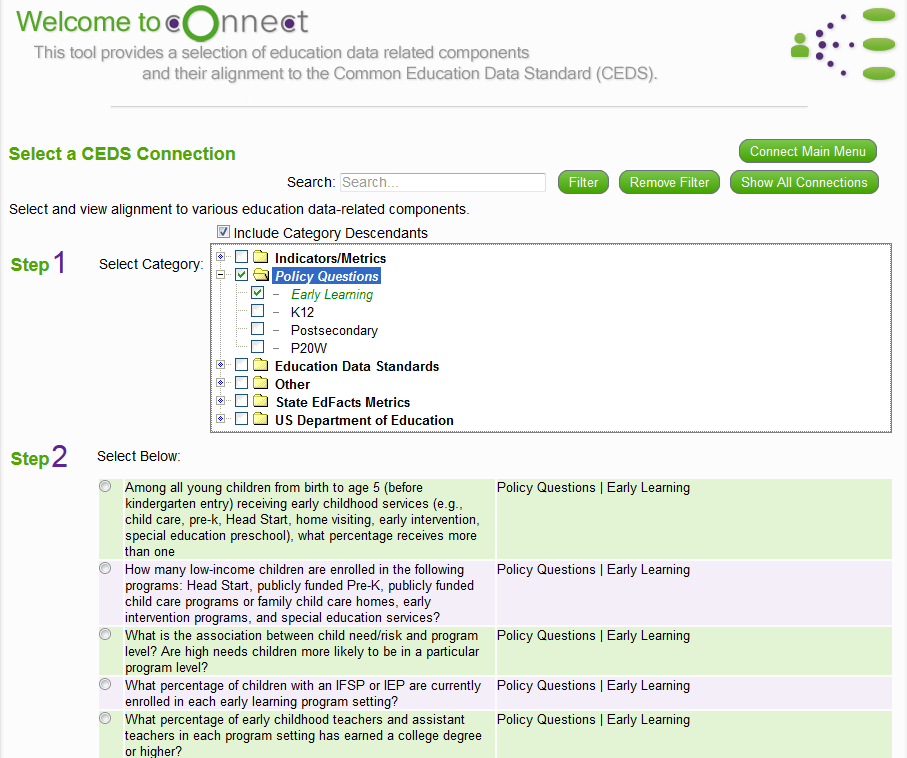 myConnect
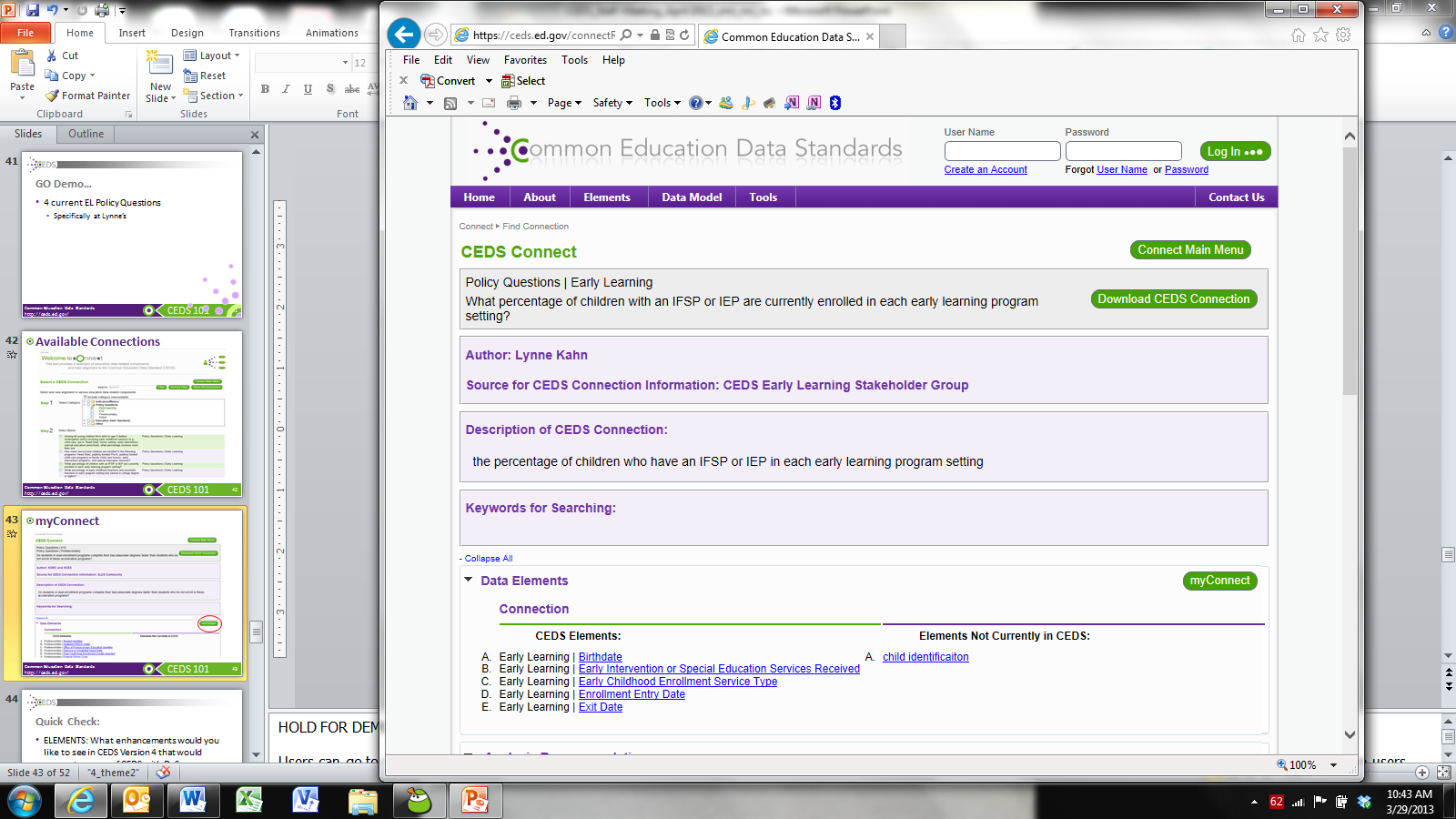 myConnect
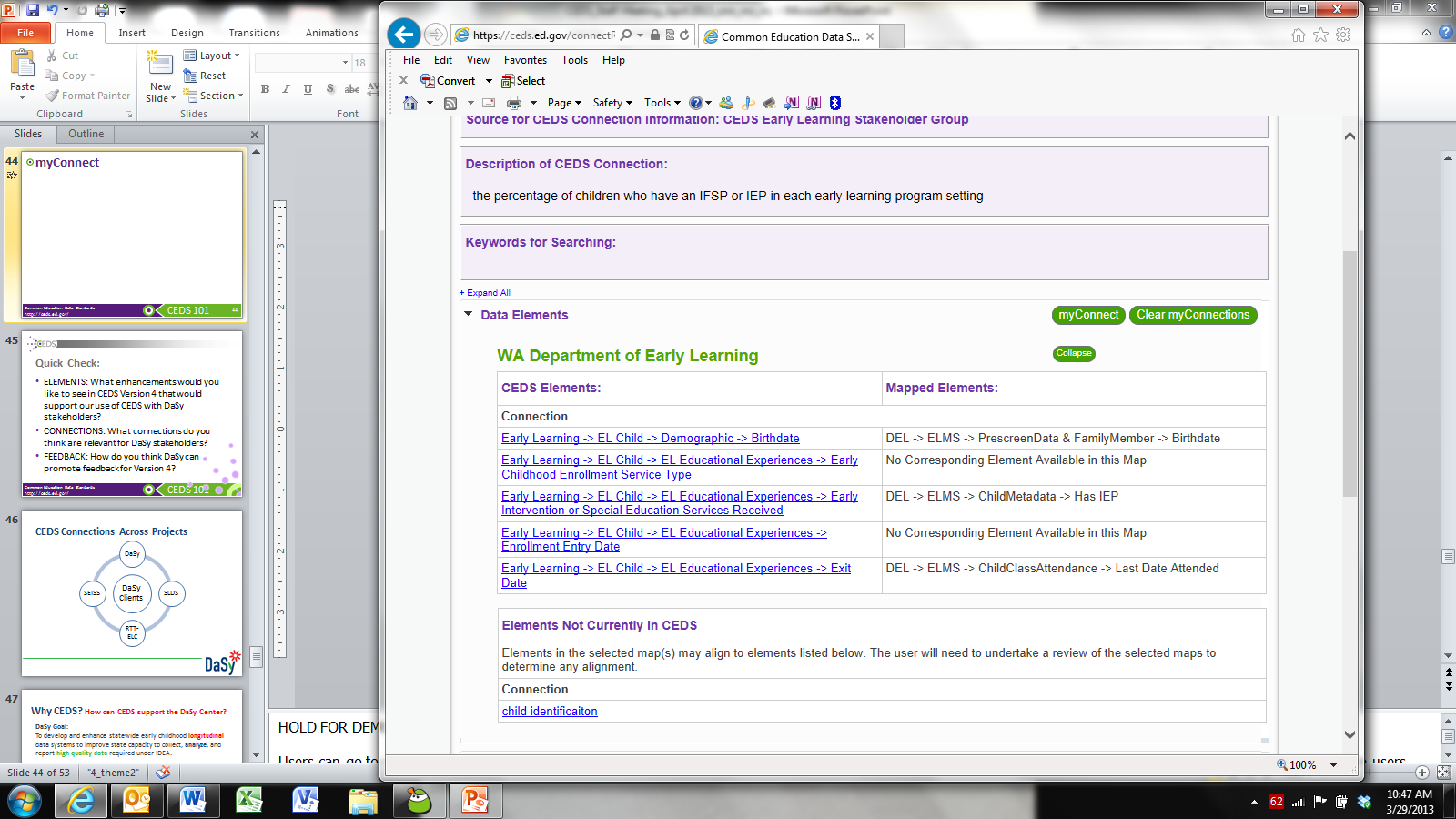 State Example:  Connect Tool
State serves young children under Part C and Part B/619.
 
State has developed a tiered quality rating and improvement system (QRIS).

Policymakers want to know if children with disabilities who participate in a highly rated program experience better outcomes. They have posed this question to the Part C and 619 Coordinators.

Where to start?
42
Let’s Practice Using Connect
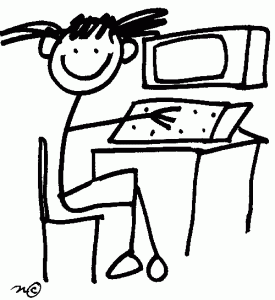 User Name:
USER1
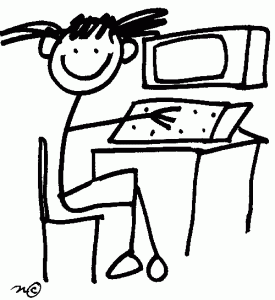 Password:
T3sting!
43
CEDS Roundtables (Tuesday at 8:00 a.m.)
Opportunity to offer an early intervention/preschool special education perspective 
Topic-driven, facilitated roundtable discussions
IFSP
Planned and Delivered Services
Assessment
Transitions
Eligibility 
Referral
Your opportunity to provide feedback and input
Are there elements not in CEDS which might be required to support Part C or 619?
Do you have recommendations for changes?
Wrap-Up
Do you better understand the benefits of CEDS?
Have you become more familiar with CEDS?
Are you ready to explore using CEDS once you return home?
What are your TA needs in relation to CEDS?
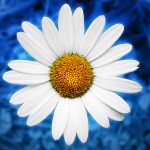 45
Engage with CEDS

http://ceds.ed.gov
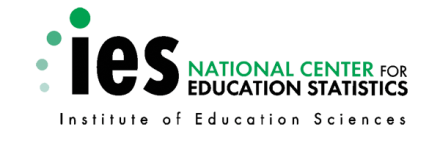 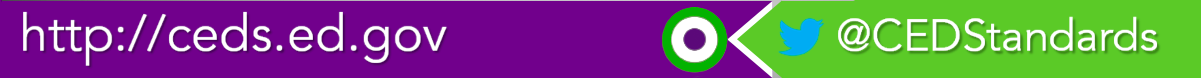